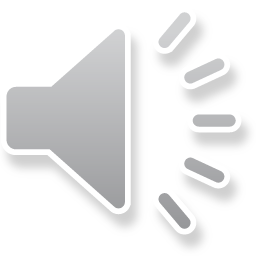 拥抱心中的梦想
企业文化 工作计划 求职竞聘 演讲报告
PREFACE
前  言
各位朋友大家好！我是风云办公，很高兴您能选择这套模板，模板我配了背景音乐，每页的动画效果进行了设置，每套模板我会赠送给大家我自已制作的多彩立体图表。模板中所用图片来源于网络，只为了增加展示效果，您使用时请自行更换。图片只要点右键在图片格式里选择填充，选择您需要的图片就可以了。字体为微软雅黑，您自行进行更换。
CONTENTS
目  录
01.在这里填写您的标题
02.在这里填写您的标题
03.在这里填写您的标题
04.在这里填写您的标题
This template is exclusively designed by  creative
This template is exclusively designed by  creative
This template is exclusively designed by creative
This template is exclusively designed by creative
原创的五张多彩立体图表
这里添加标题
这里添加标题
这里添加标题
随着计算机技术不断发展及印刷技术先进平面设计在视觉感观领域的表现上也越来越丰富。
随着计算机技术不断发展及印刷技术先进平面设计在视觉感观领域的表现上也越来越丰富。
随着计算机技术不断发展及印刷技术先进平面设计在视觉感观领域的表现上也越来越丰富。
原创的五张多彩立体图表
本套图表使用了主题色设置，可以任意更换您喜欢的颜色，但需要主题色文件，大家可以联系作者，由作者通过QQ或其它方式将主题色文件发给您。
本套图表使用了主题色设置，可以任意更换您喜欢的颜色，但需要主题色文件，大家可以联系作者，由作者通过QQ或其它方式将主题色文件发给您。
本套图表使用了主题色设置，可以任意更换您喜欢的颜色，但需要主题色文件，大家可以联系作者，由作者通过QQ或其它方式将主题色文件发给您。
02
01
03
原创的五张多彩立体图表
随着计算机技术的发展，平面设计在视觉感观领域的表现也就越来越丰富。
03
02
04
01
随着计算机技术的发展，平面设计在视觉感观领域的表现也就越来越丰富。
随着计算机技术的发展，平面设计在视觉感观领域的表现也就越来越丰富。
随着计算机技术的发展，平面设计在视觉感观领域的表现也就越来越丰富。
原创的五张多彩立体图表
这里添加标题
这里添加标题
这里添加标题
这里添加标题
随着计算机技术不断发展及印刷技术的不断先进平面设计在视觉感观领域的表现上也越来越丰富。
随着计算机技术不断发展及印刷技术的不断先进平面设计在视觉感观领域的表现上也越来越丰富。
随着计算机技术不断发展及印刷技术的不断先进平面设计在视觉感观领域的表现上也越来越丰富。
随着计算机技术不断发展及印刷技术的不断先进平面设计在视觉感观领域的表现上也越来越丰富。
原创的五张多彩立体图表
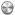 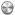 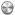 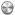 本套图表使用了主题色设置，可以任意更换您喜欢的颜色，但需要主题色文件，大家可以联系作者，由作者通过QQ或其它方式将主题色文件发给您，您只要把文件储存到PPT主题色文件夹中就可以了。
本套图表使用了主题色设置，可以任意更换您喜欢的颜色，但需要主题色文件，大家可以联系作者，由作者通过QQ或其它方式将主题色文件发给您，您只要把文件储存到PPT主题色文件夹中就可以了。
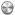 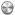 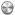 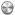 在这里填写本次课件的内容
随着计算机技术的发展及印刷技术的进步，平面设计在视觉感观领域的表现和应用也越来越丰富。
随着计算机技术的发展及印刷技术的进步，平面设计在视觉感观领域的表现和应用也越来越丰富。
随着计算机技术的发展及印刷技术的进步，平面设计在视觉感观领域的表现和应用也越来越丰富。
随着计算机技术的发展及印刷技术的进步，平面设计在视觉感观领域的表现和应用也越来越丰富。
随着计算机技术的发展及印刷技术的进步，平面设计在视觉感观领域的表现和应用也越来越丰富。
在这里填写本次课件的内容
随着计算机技术的发展及印刷技术的进步，平面设计在视觉感观领域的表现和应用也越来越丰富。
随着计算机技术的发展及印刷技术的进步，平面设计在视觉感观领域的表现和应用也越来越丰富。
随着计算机技术的发展及印刷技术的进步，平面设计在视觉感观领域的表现和应用也越来越丰富。
随着计算机技术的发展及印刷技术的进步，平面设计在视觉感观领域的表现和应用也越来越丰富。
在这里填写本次课件的内容
随着计算机技术的发展及印刷技术的进步，平面设计在视觉感观领域的表现和应用也越来越丰富。
随着计算机技术的发展及印刷技术的进步，平面设计在视觉感观领域的表现和应用也越来越丰富。
随着计算机技术的发展及印刷技术的进步，平面设计在视觉感观领域的表现和应用也越来越丰富。
随着计算机技术的发展及印刷技术的进步，平面设计在视觉感观领域的表现和应用也越来越丰富。
随着计算机技术的发展及印刷技术的进步，平面设计在视觉感观领域的表现和应用也越来越丰富。
随着计算机技术的发展及印刷技术的进步，平面设计在视觉感观领域的表现和应用也越来越丰富。
在这里填写本次课件的内容
随着计算机技术的发展及印刷技术的进步，平面设计在视觉感观领域的表现和应用也越来越丰富。
随着计算机技术的发展及印刷技术的进步，平面设计在视觉感观领域的表现和应用也越来越丰富。
随着计算机技术的发展及印刷技术的进步，平面设计在视觉感观领域的表现和应用也越来越丰富。
随着计算机技术的发展及印刷技术的进步，平面设计在视觉感观领域的表现和应用也越来越丰富。
在这里填写本次课件的内容
60%
90%
在这里填写本次课件的内容
随着计算机技术的发展及印刷技术进步，平面设计在视觉感观领域表现和应用也越来越丰富。
随着计算机技术的发展及印刷技术进步，平面设计在视觉感观领域表现和应用也越来越丰富。
随着计算机技术的发展及印刷技术进步，平面设计在视觉感观领域表现和应用也越来越丰富。
随着计算机技术的发展及印刷技术进步，平面设计在视觉感观领域表现和应用也越来越丰富。
在这里填写本次课件的内容
随着计算机技术的发展及印刷技术进步，平面设计在视觉感观领域的表现也越来越丰富这真正的对今天的平面设计的人。
随着计算机技术的发展及印刷技术进步，平面设计在视觉感观领域的表现也越来越丰富，这真正的对今天的平面设计的。
随着计算机技术的发展及印刷技术进步，平面设计在视觉感观领域的表现也越来越丰富这真正的对今天的平面设计的人。
随着计算机技术的发展及印刷技术进步，平面设计在视觉感观领域的表现也越来越丰富，这真正的对今天的平面设计的。
随着计算机技术的发展及印刷技术进步，平面设计在视觉感观领域的表现也越来越丰富这真正的对今天的平面设计的人。
在这里填写本次课件的内容
随着计算机技术的发展及印刷技术进步，平面设计在视觉感观领域的表现也越来越丰富这真正的。
随着计算机技术的发展及印刷技术进步，平面设计在视觉感观领域的表现也越来越丰富这真正的。
在这里填写工作简介标题
在这里填写工作简介标题
在这里填写本次课件的内容
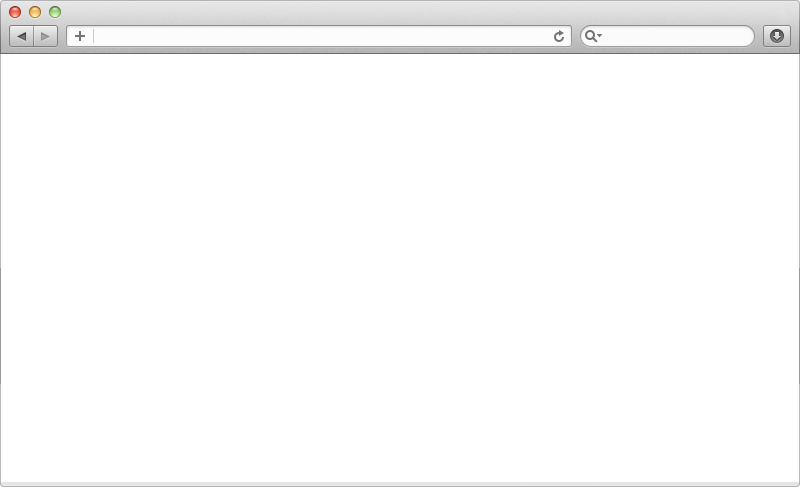 在这里填写工作简介标题
随着计算机技术的发展及印刷技术进步，平面设计在视觉感观领域的表现也越来越丰富这真正的。
随着计算机技术的发展及印刷技术进步，平面设计在视觉感观领域的表现也越来越丰富这真正的。
随着计算机技术的发展及印刷技术进步，平面设计在视觉感观领域的表现也越来越丰富这真正的。
随着计算机技术的发展及印刷技术进步，平面设计在视觉感观领域的表现也越来越丰富这真正的。
在这里填写本次课件的内容
随着计算机技术的发展及印刷技术进步与新平面设计在视觉感观领域的表现也越来越丰富这真正的对今天的人。
随着计算机技术的发展及印刷技术进步与新平面设计在视觉感观领域的表现也越来越丰富这真正的对今天的人。
随着计算机技术的发展及印刷技术进步与新平面设计在视觉感观领域的表现也越来越丰富这真正的对今天的人。
随着计算机技术的发展及印刷技术进步与新平面设计在视觉感观领域的表现也越来越丰富这真正的对今天的人。
在这里填写本次课件的内容
随着计算机技术的发展及印刷技术进步，平面设计在视觉感观领域的表现也越来越丰富这真正的时代。
KEY WORD
随着计算机技术的发展及印刷技术进步，平面设计在视觉感观领域的表现也越来越丰富这真正的时代。
随着计算机技术的发展及印刷技术进步，平面设计在视觉感观领域的表现也越来越丰富这真正的时代。
KEY WORD
KEY WORD
再次感谢您的聆听
企业文化 工作计划 求职竞聘 演讲报告